Presenter:
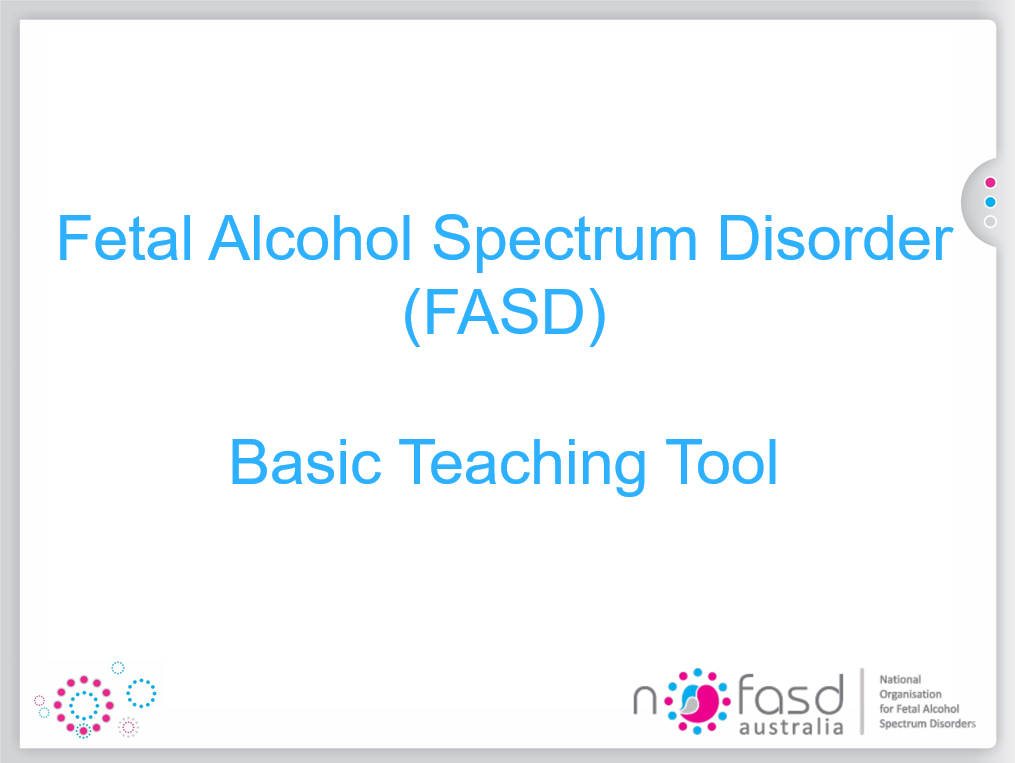 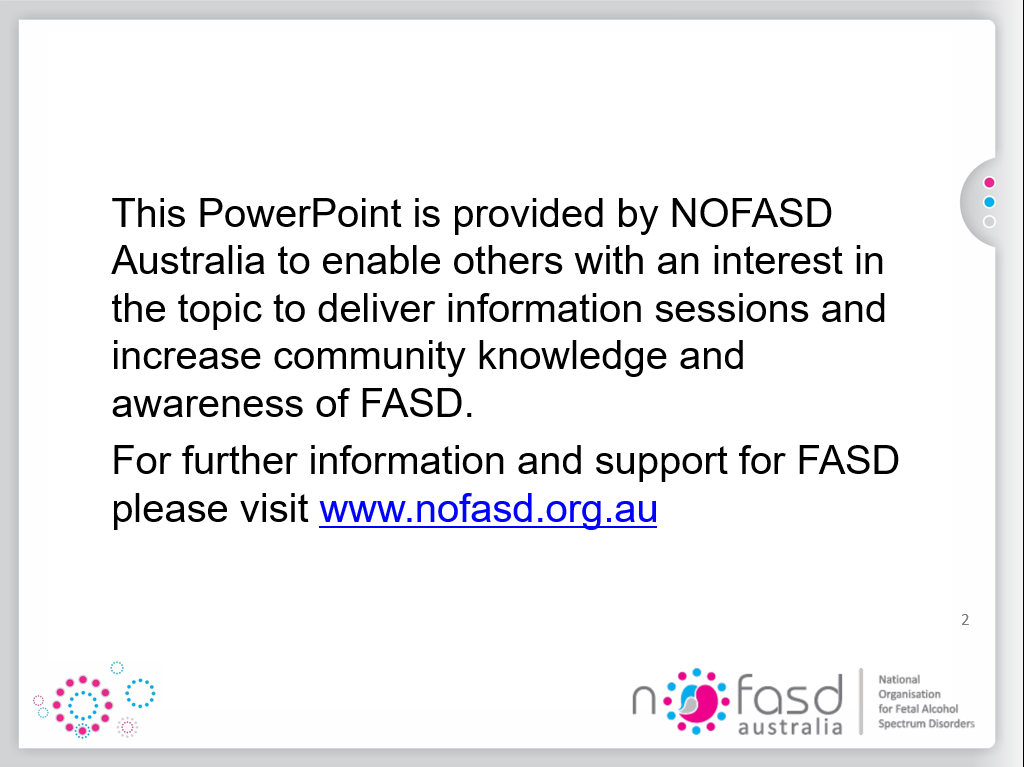 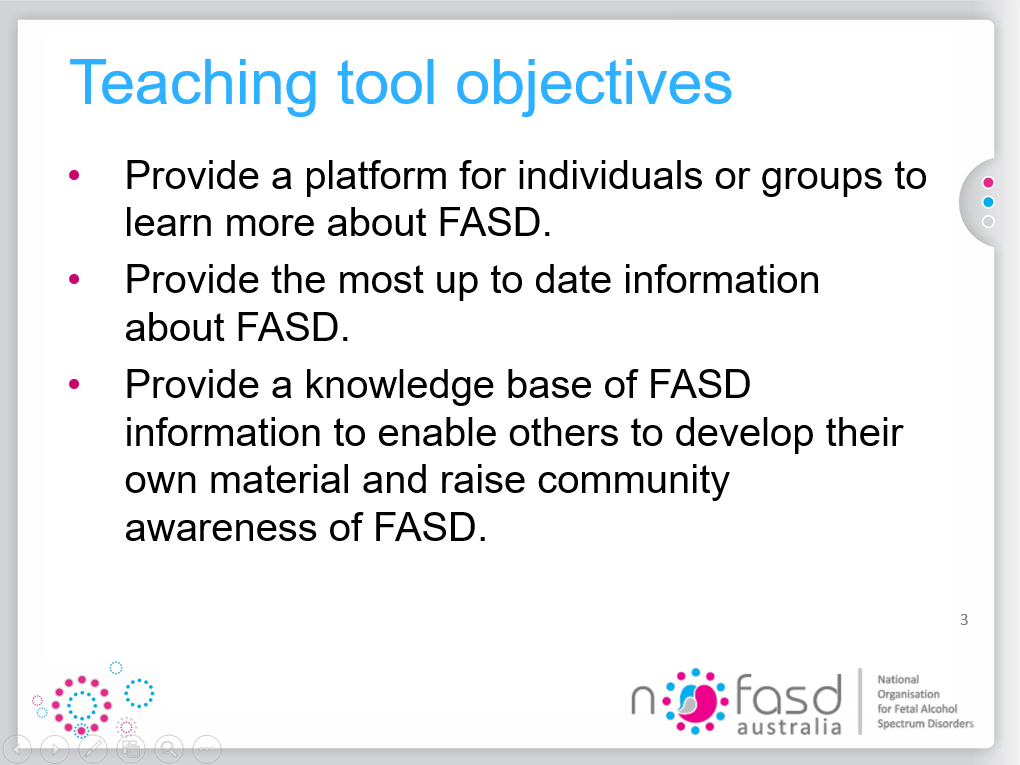 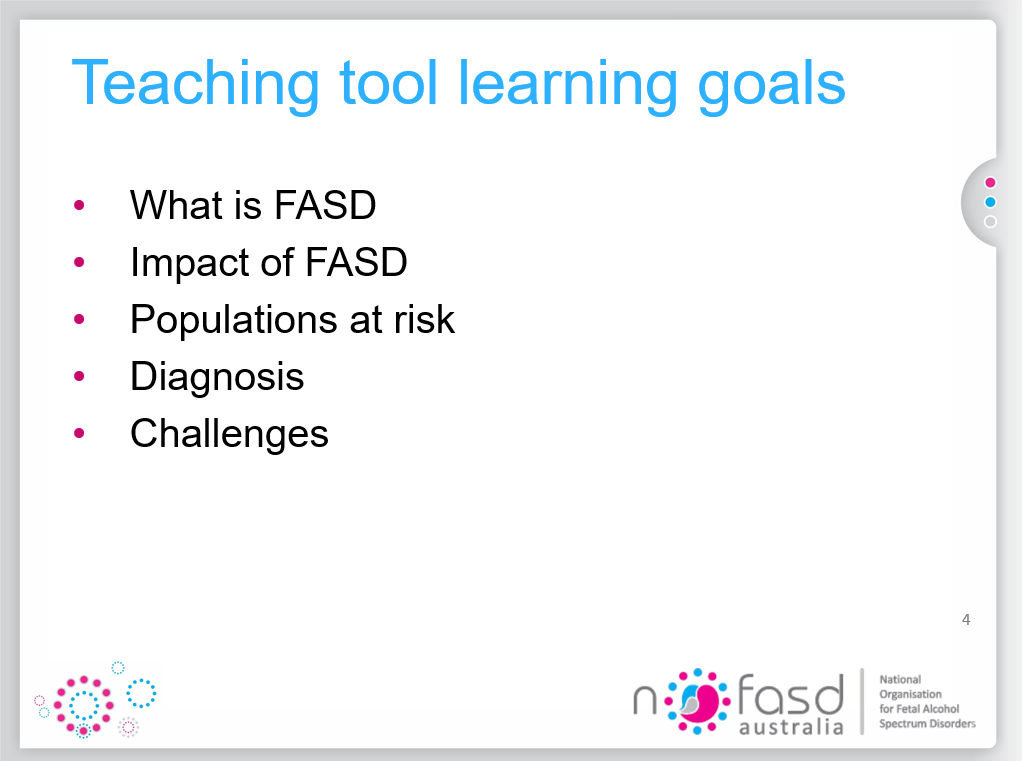 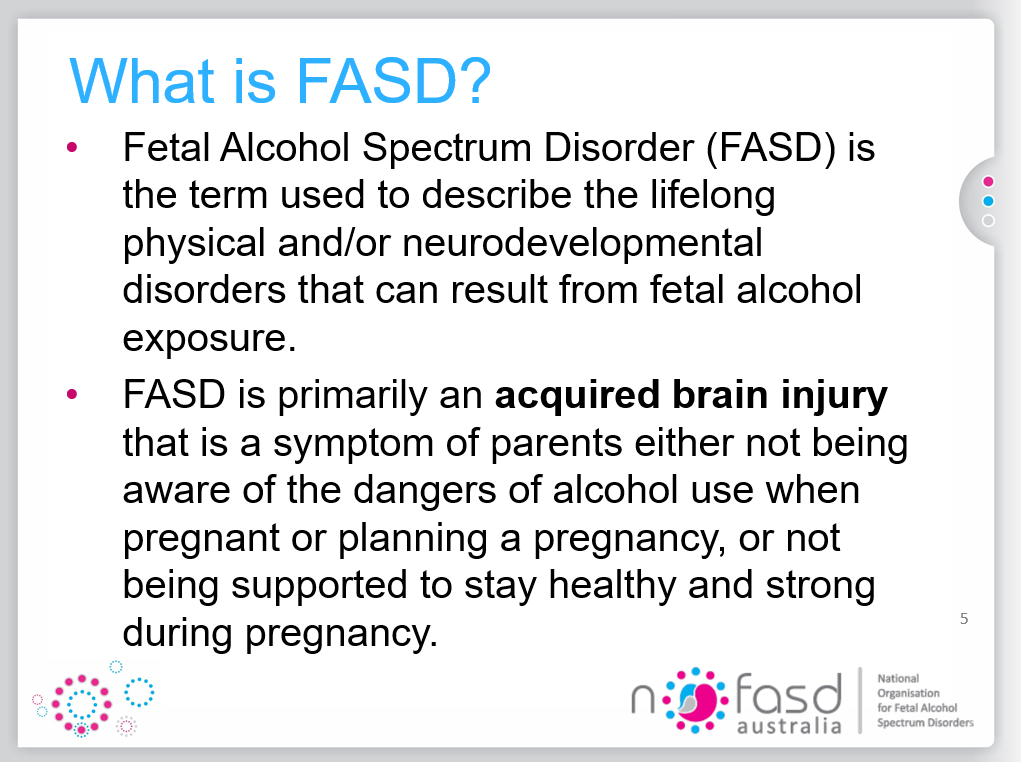 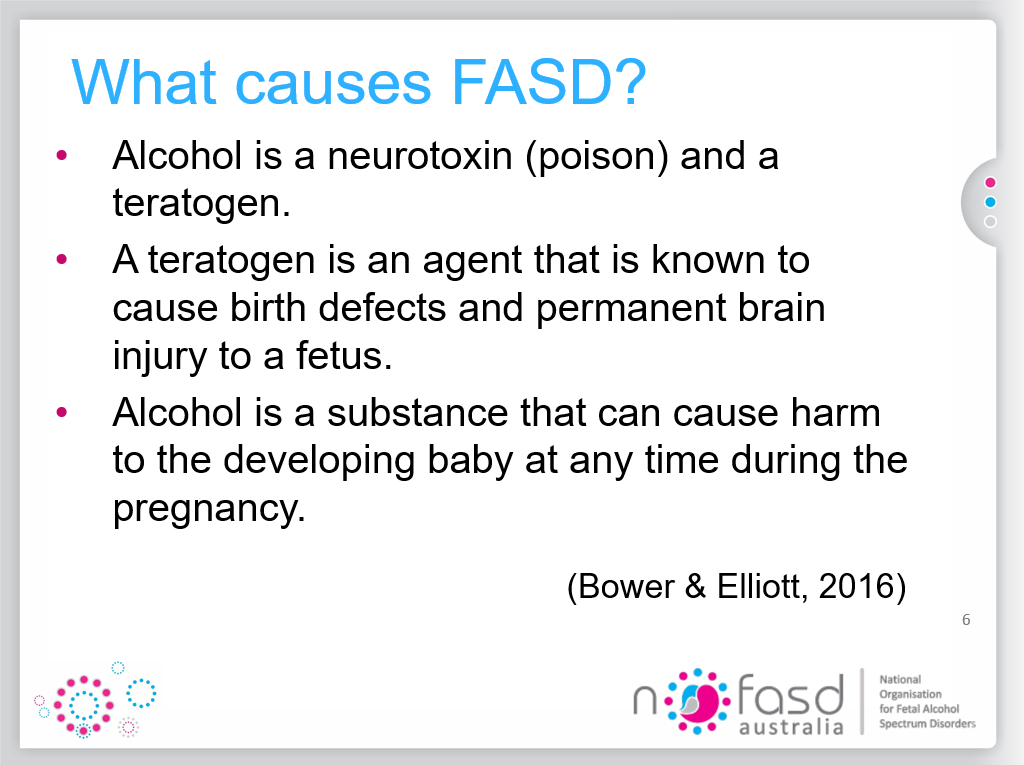 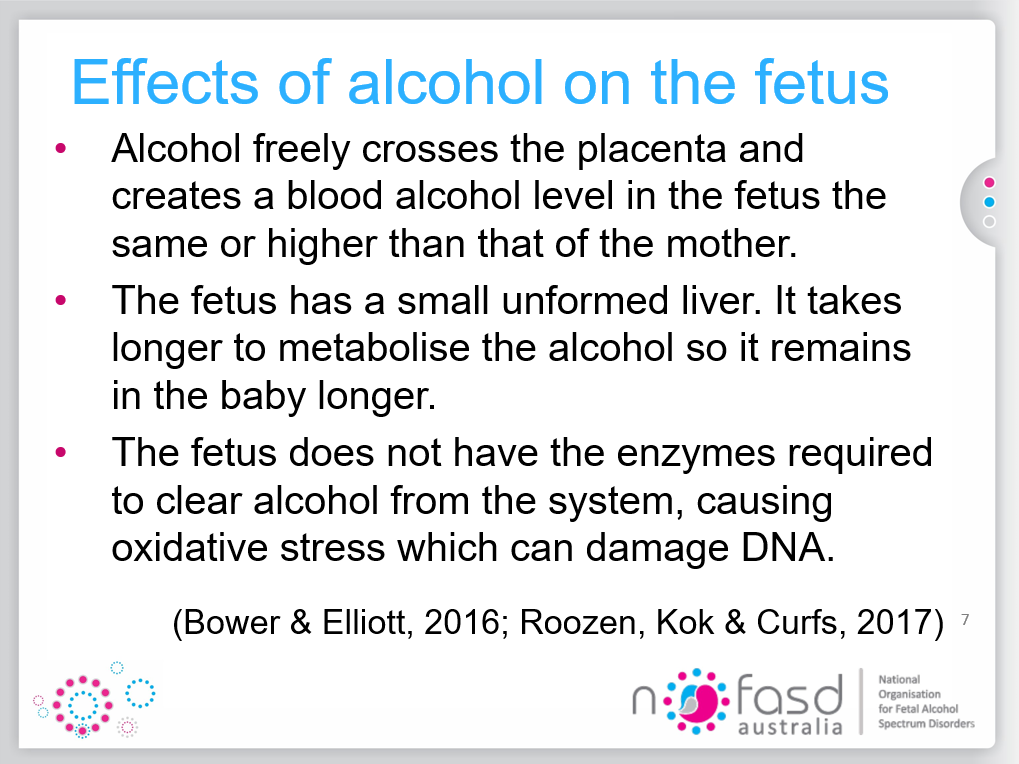 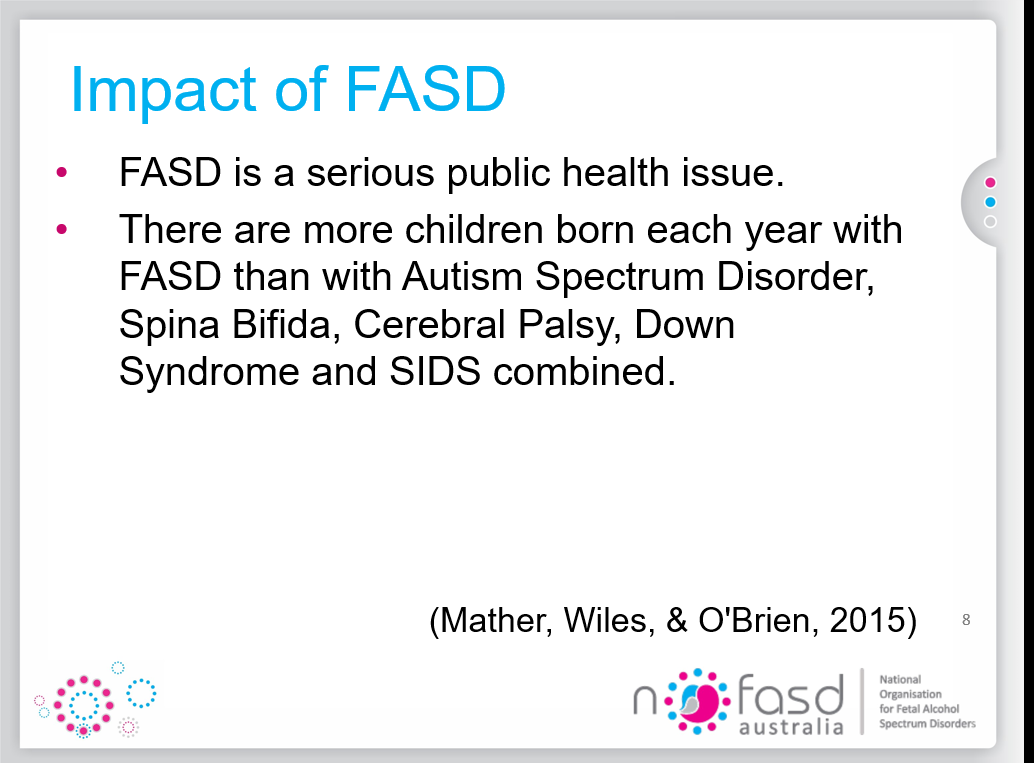 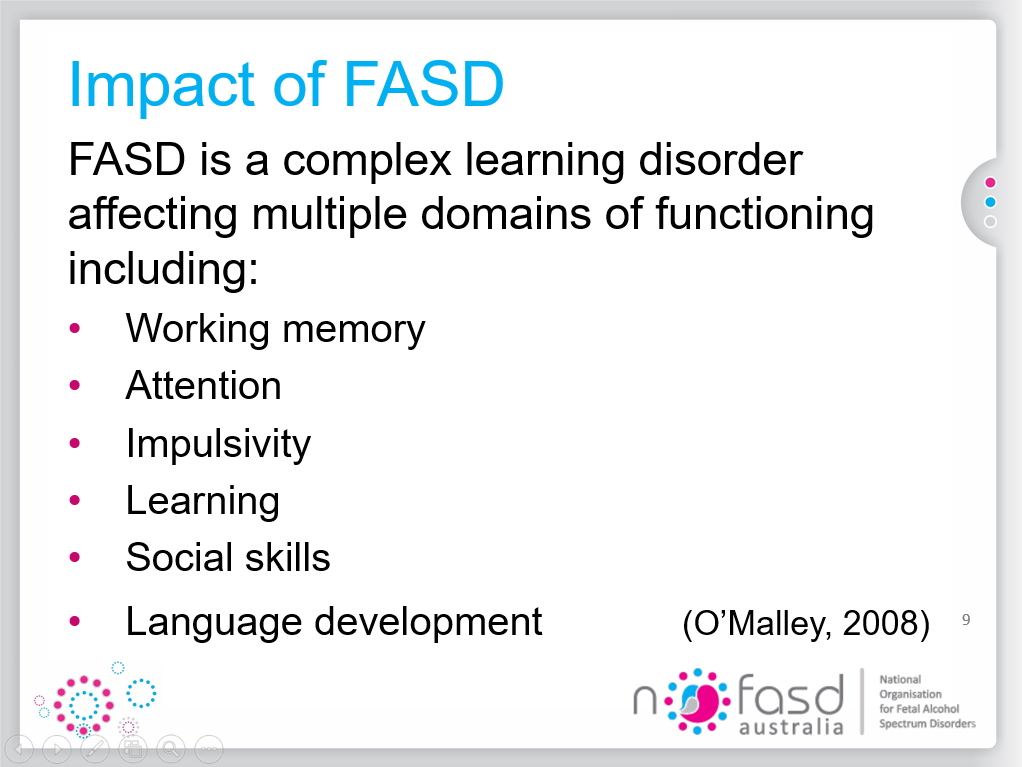 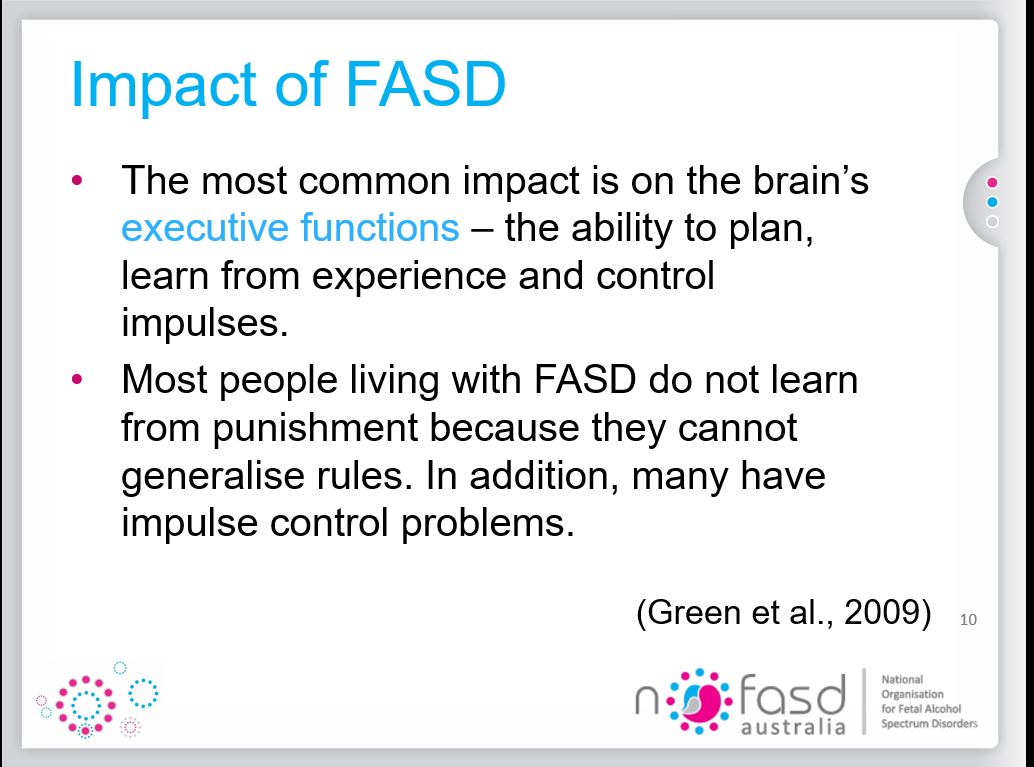 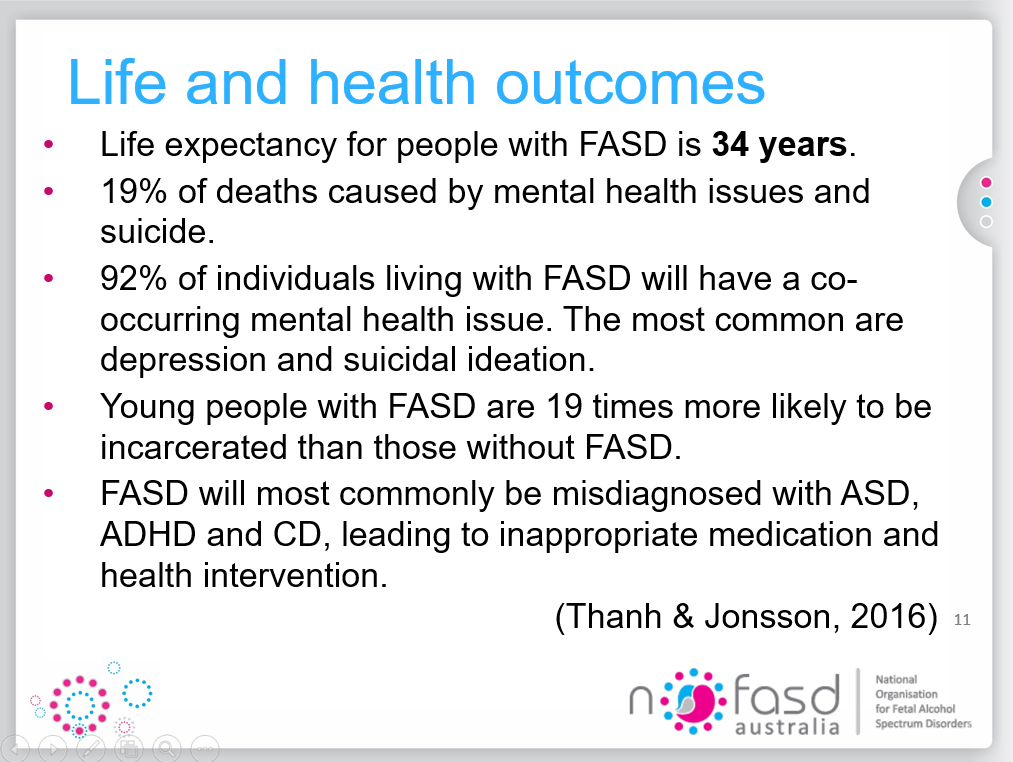 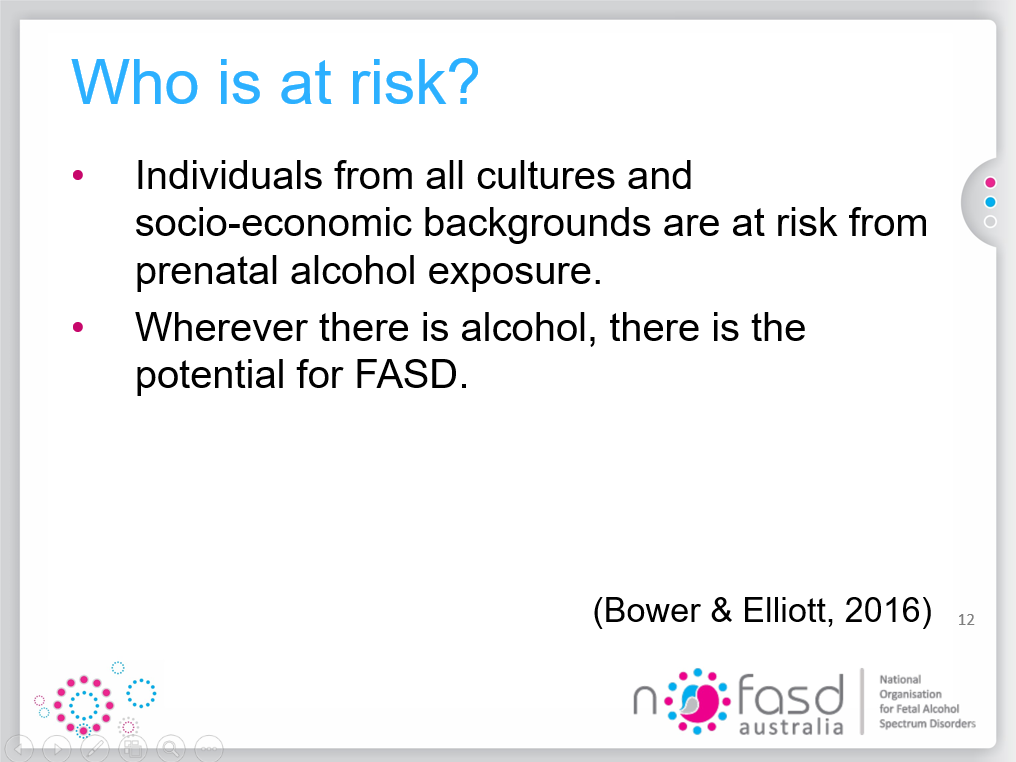 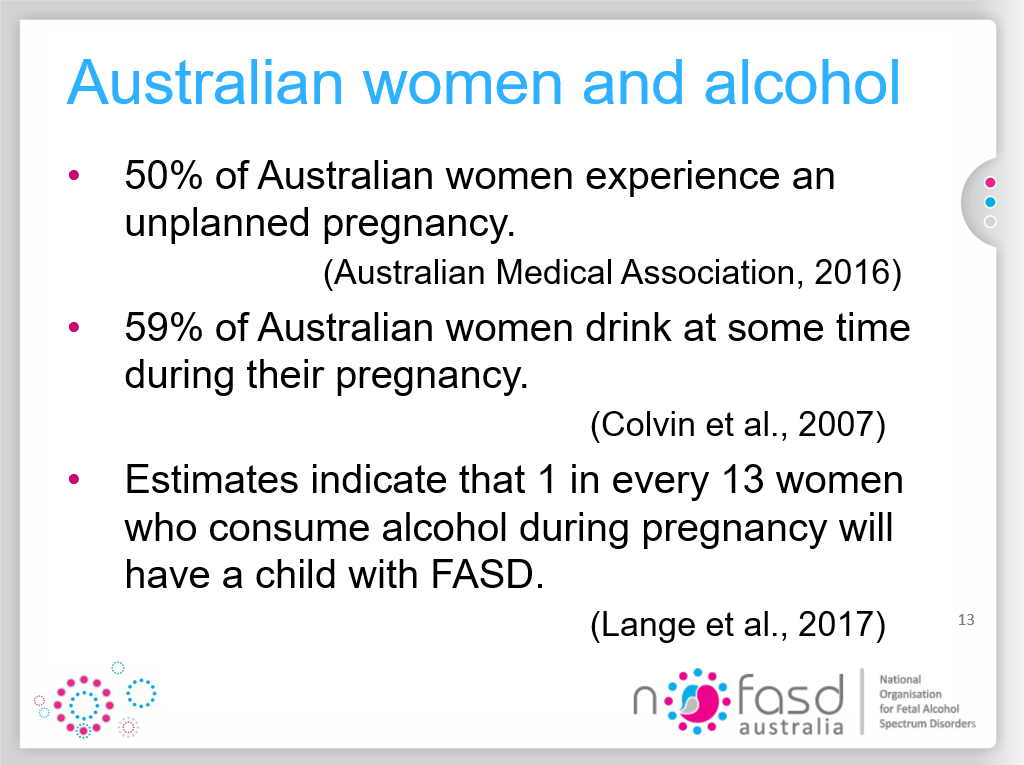 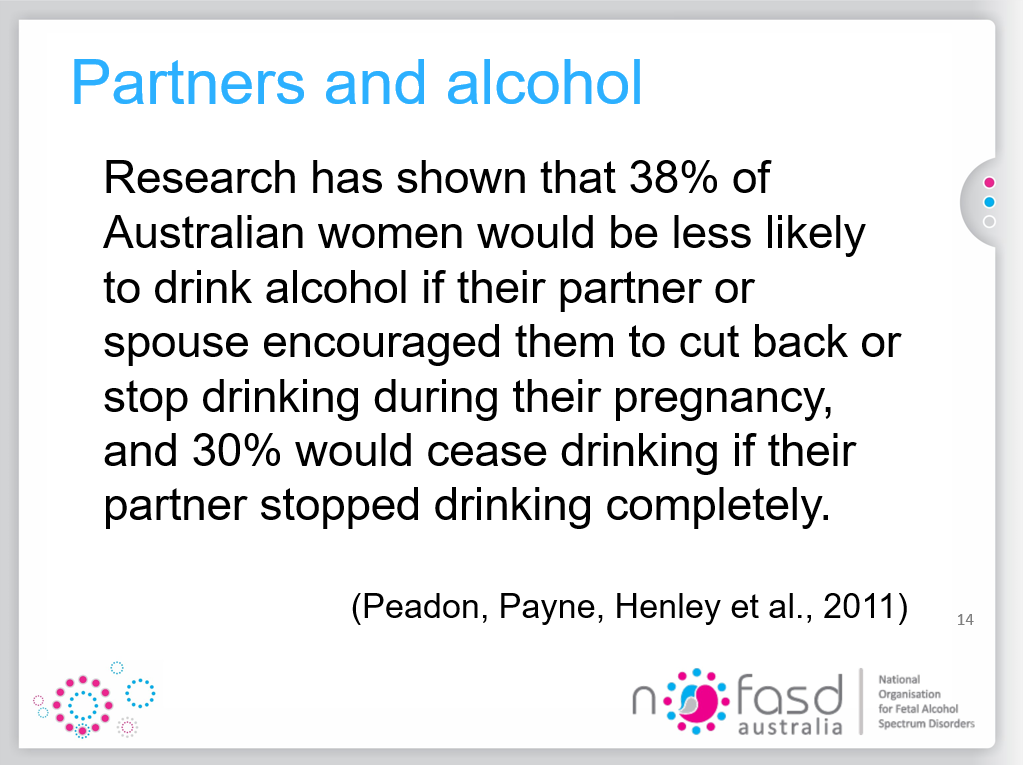 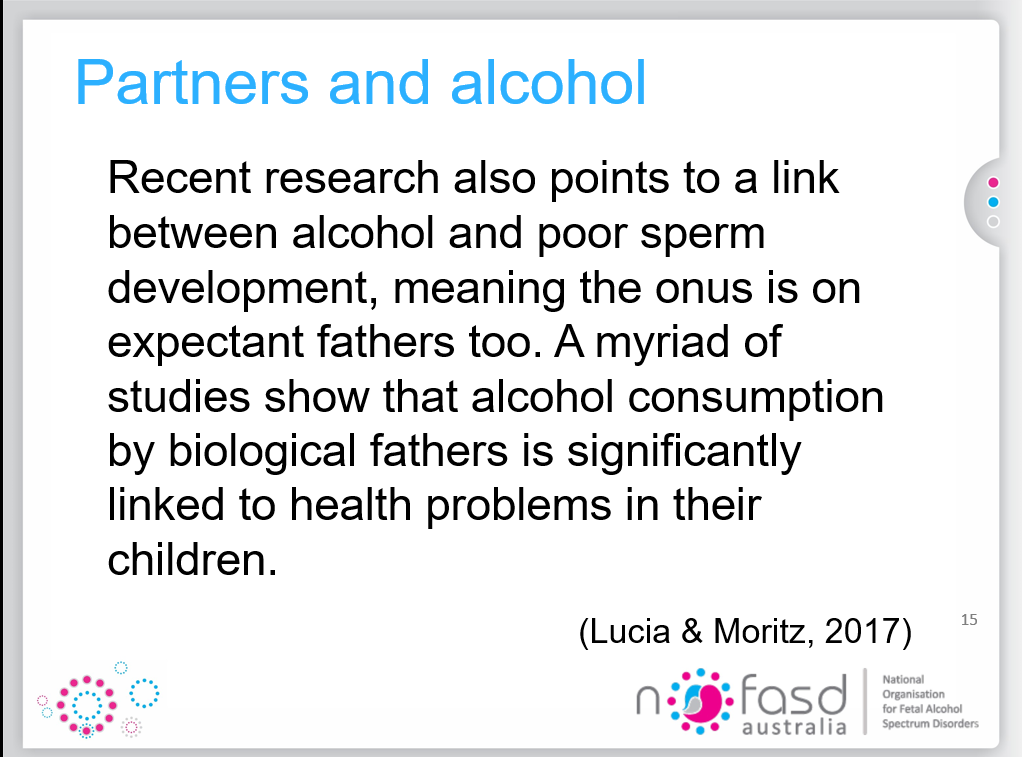 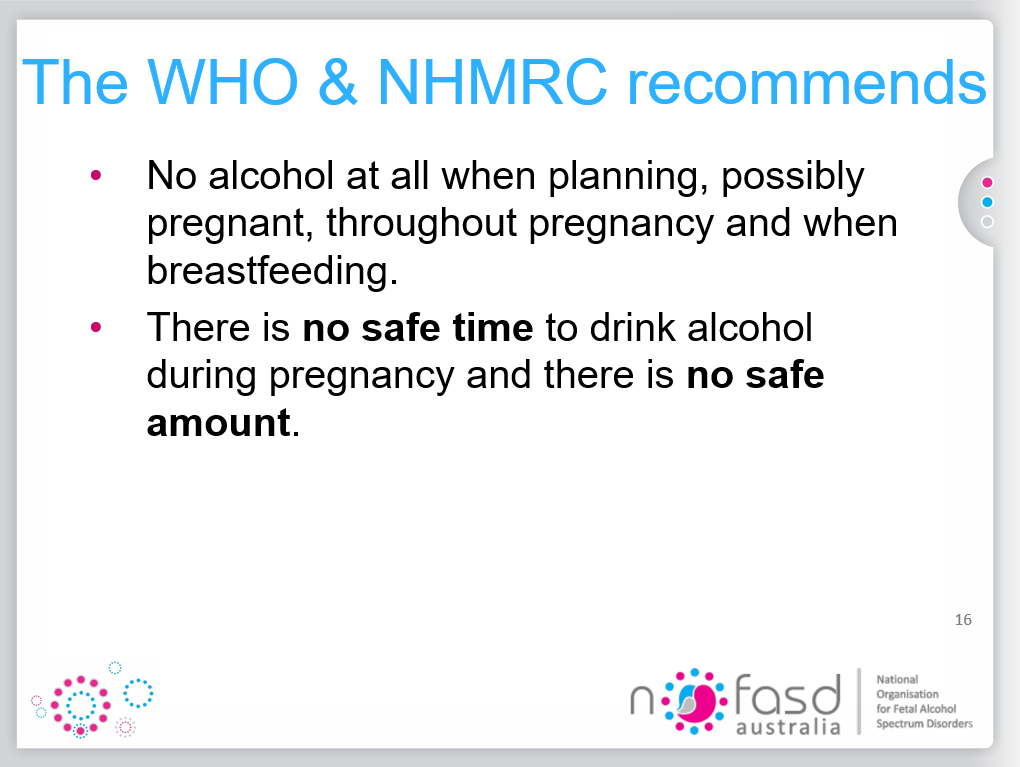 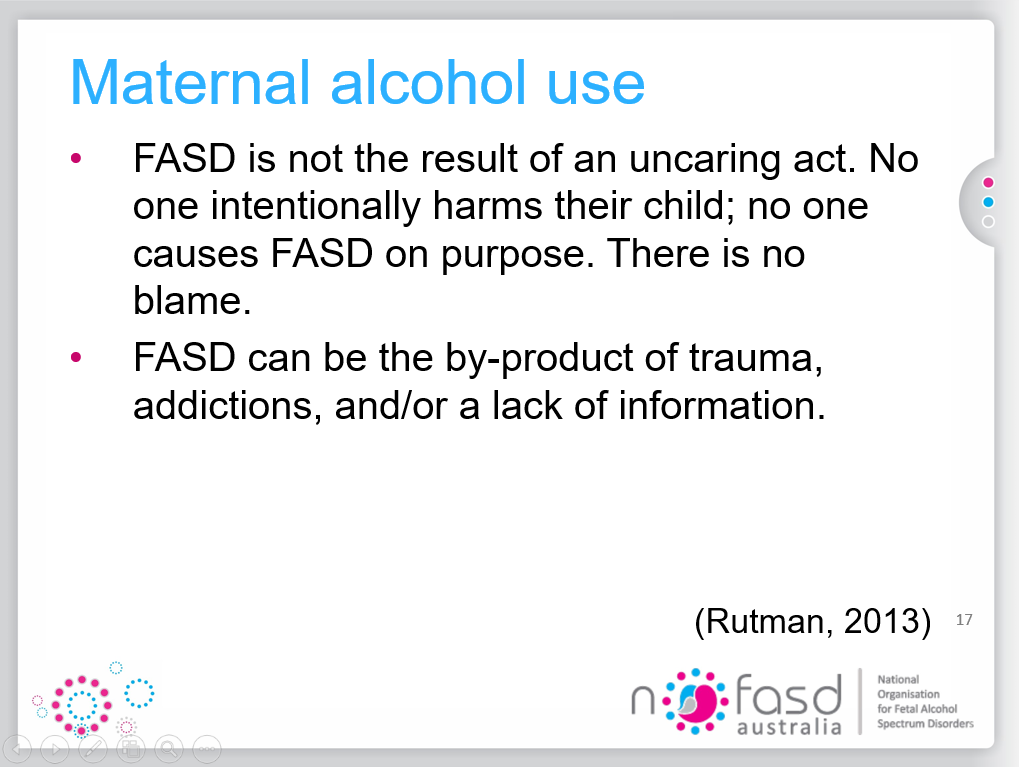 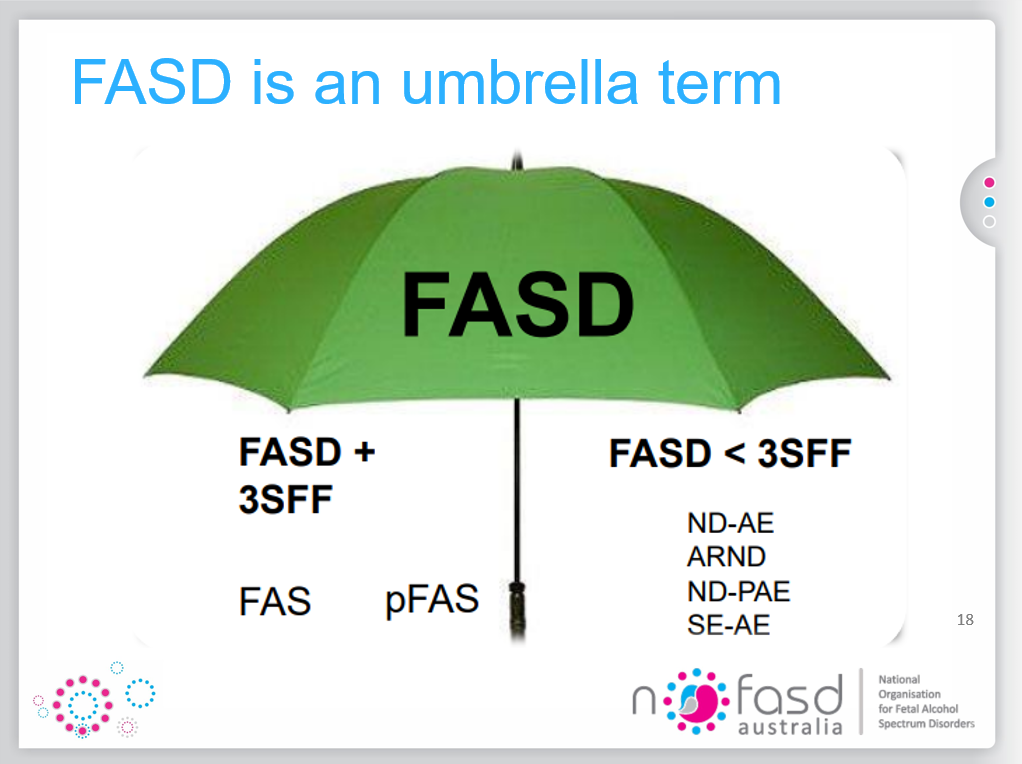 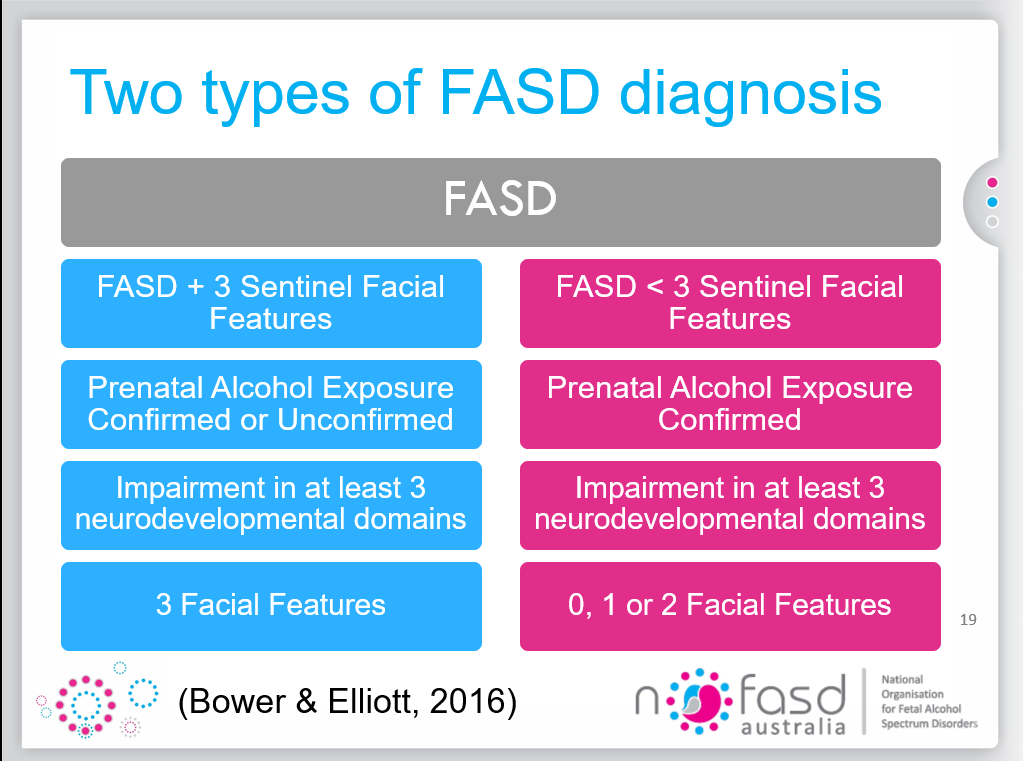 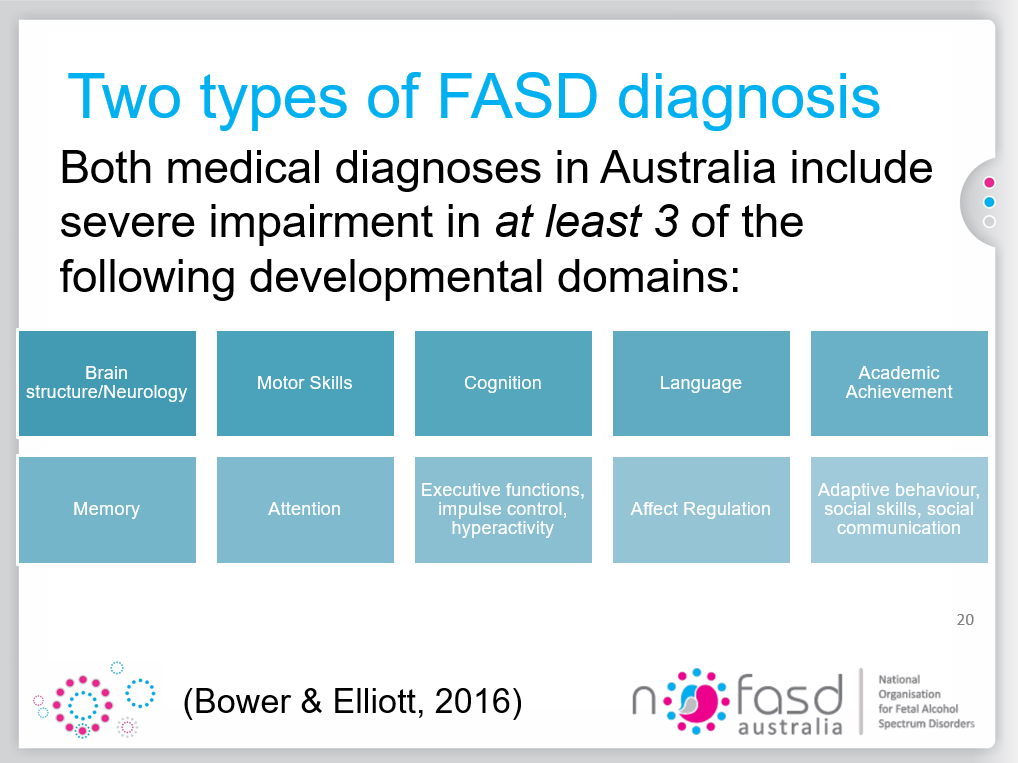 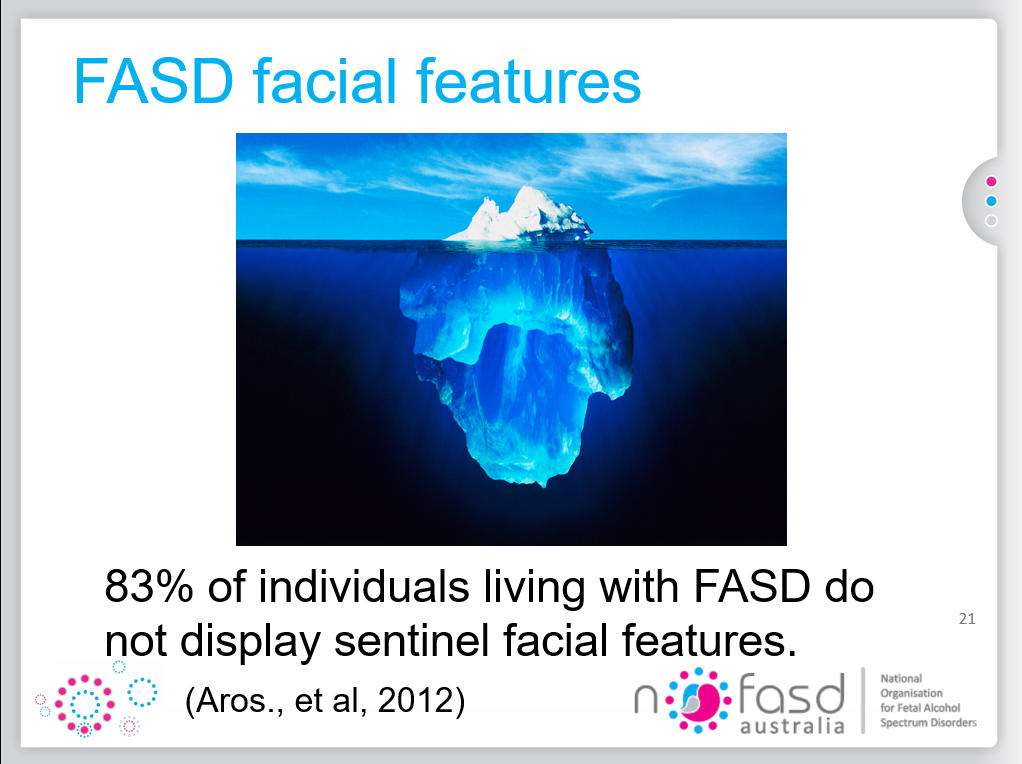 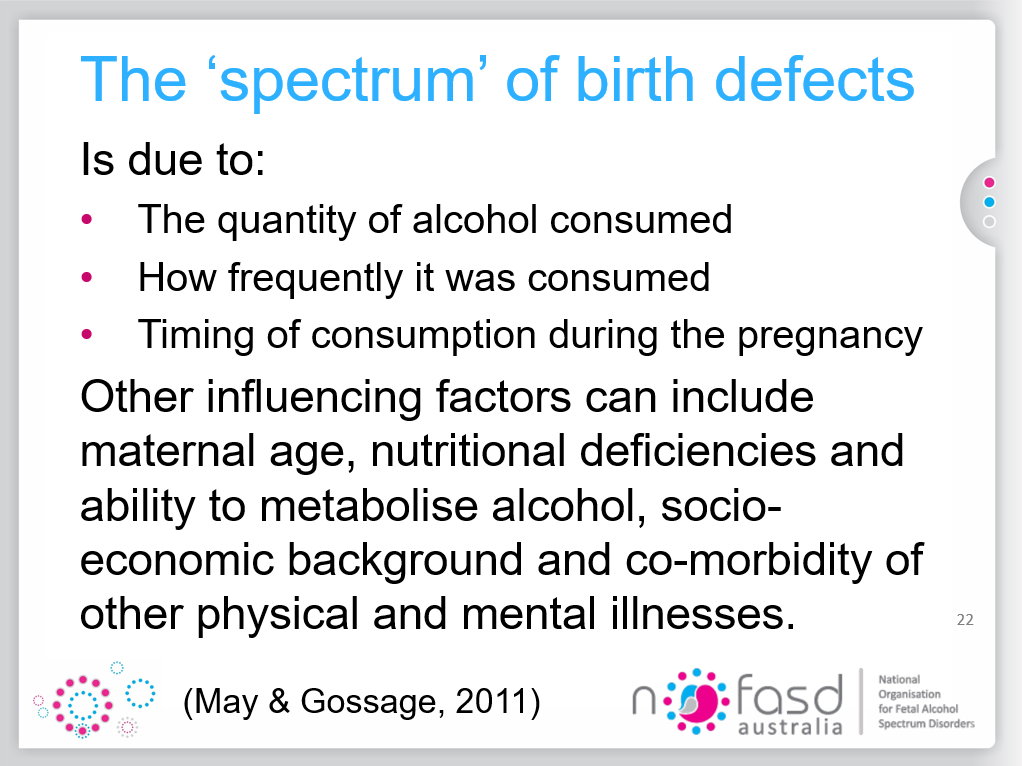 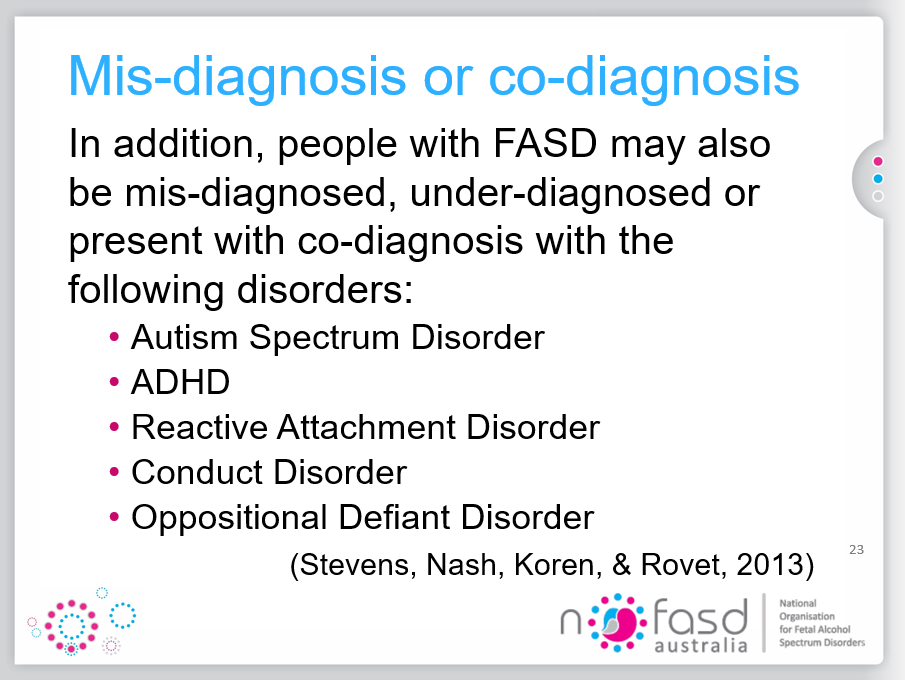 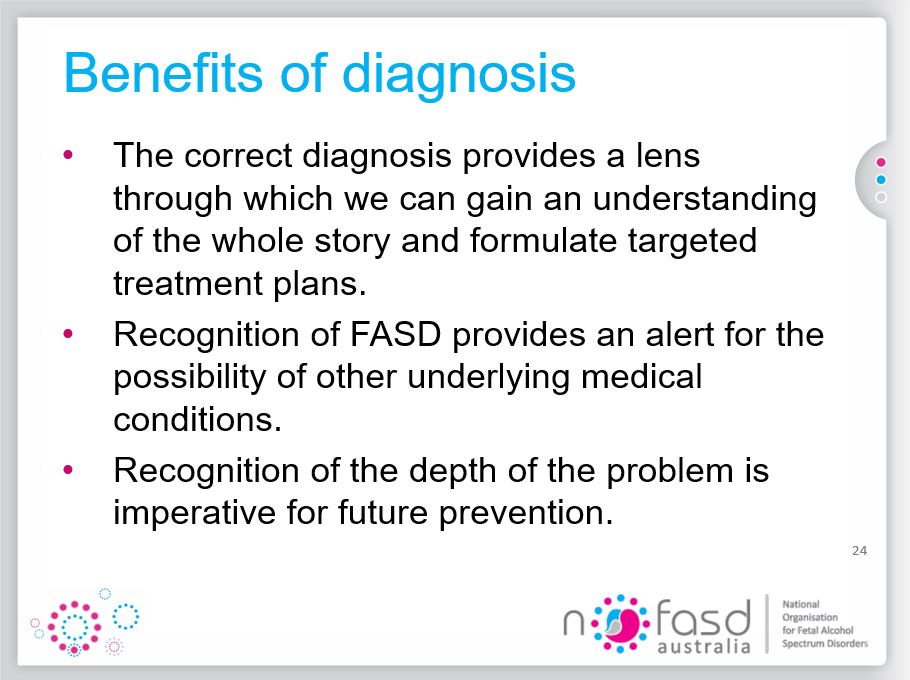 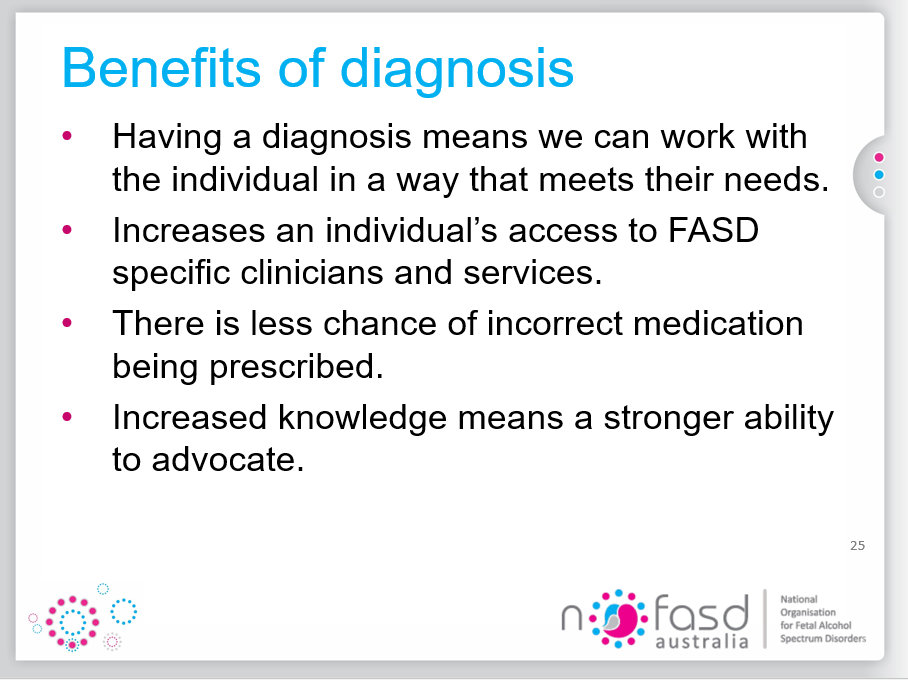 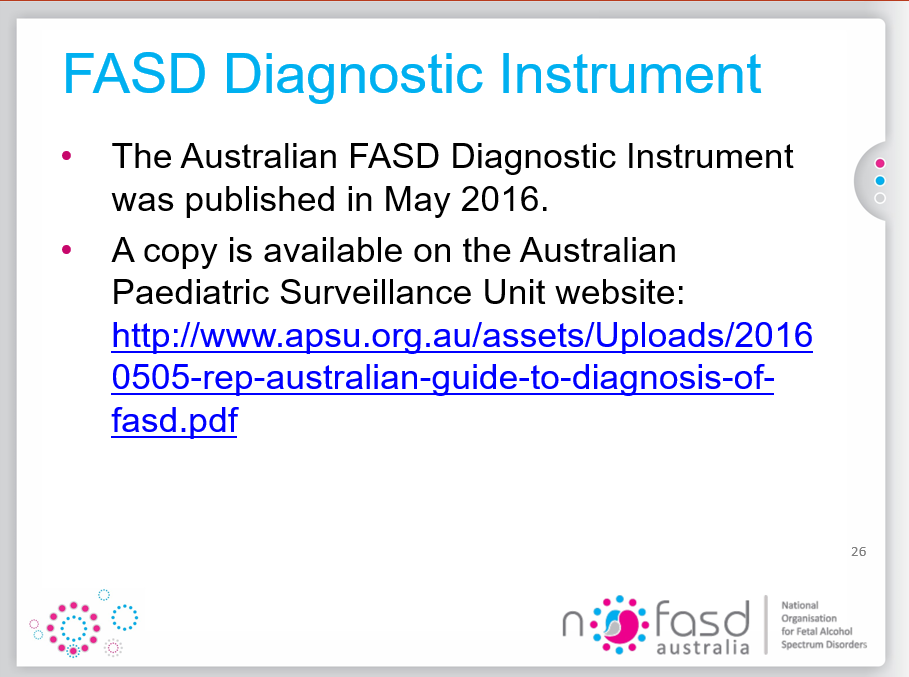 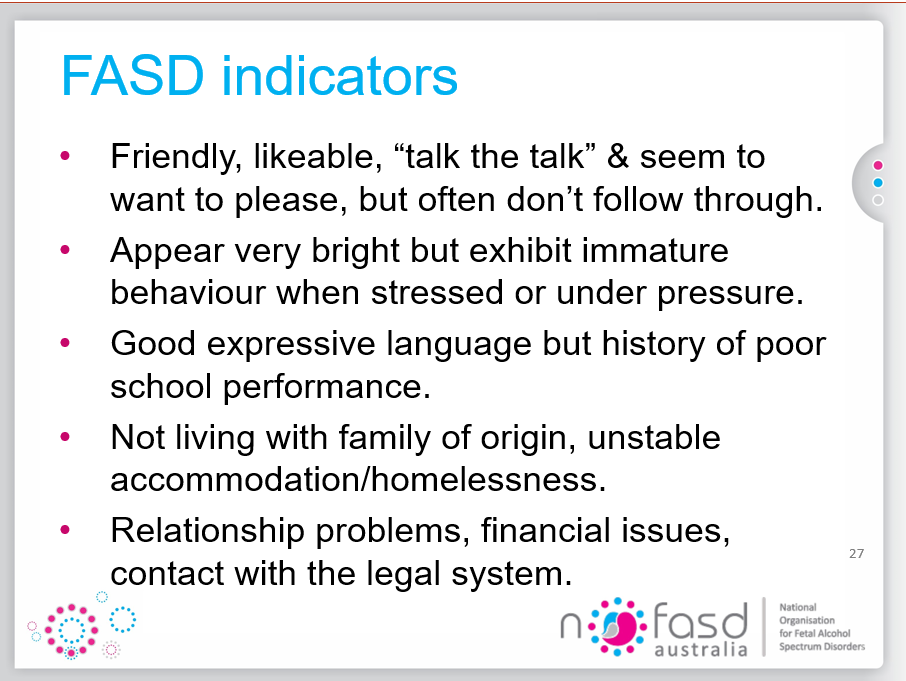 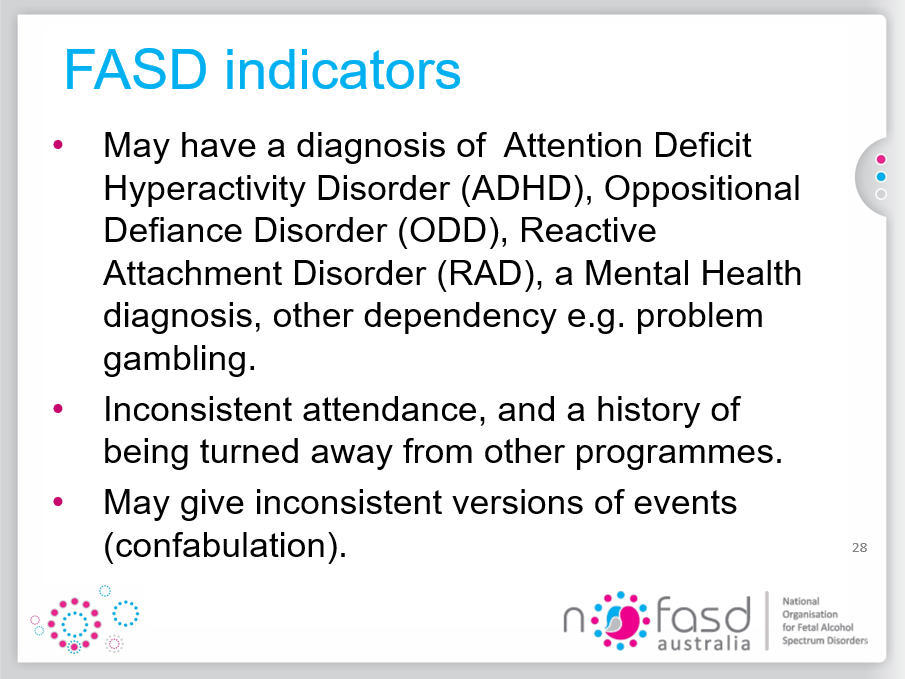 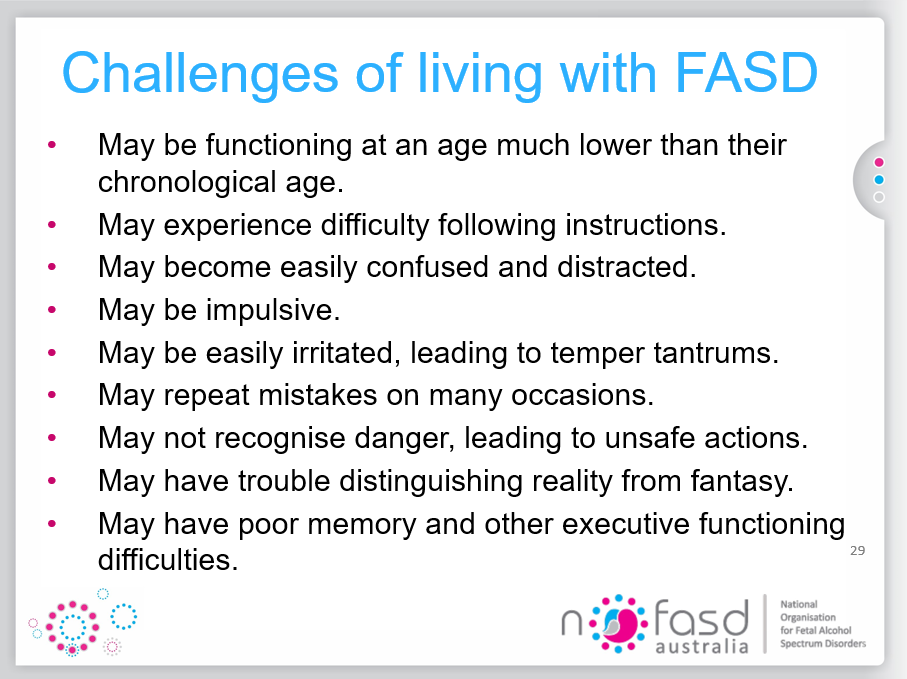 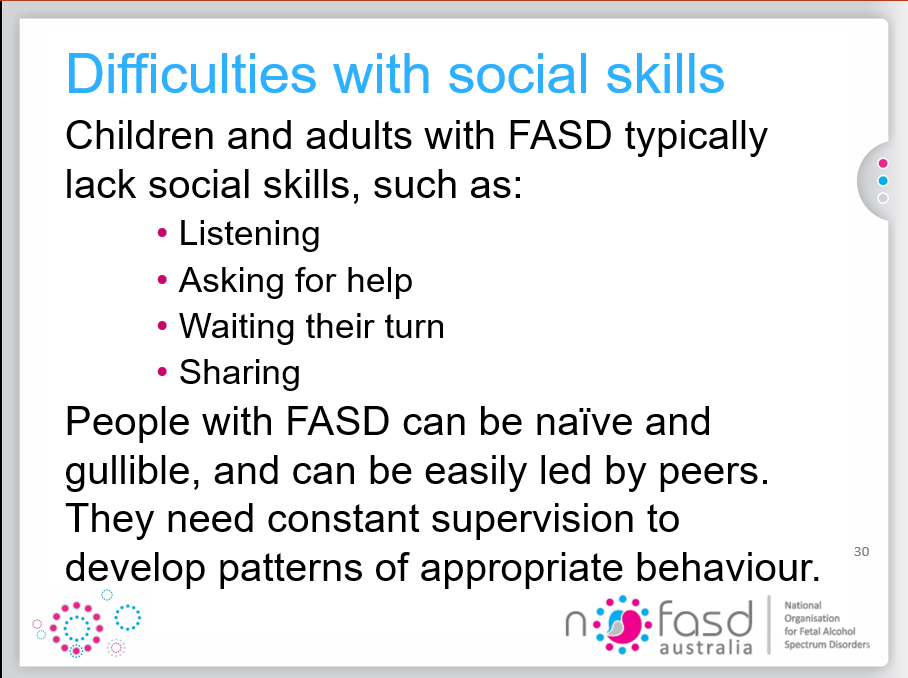 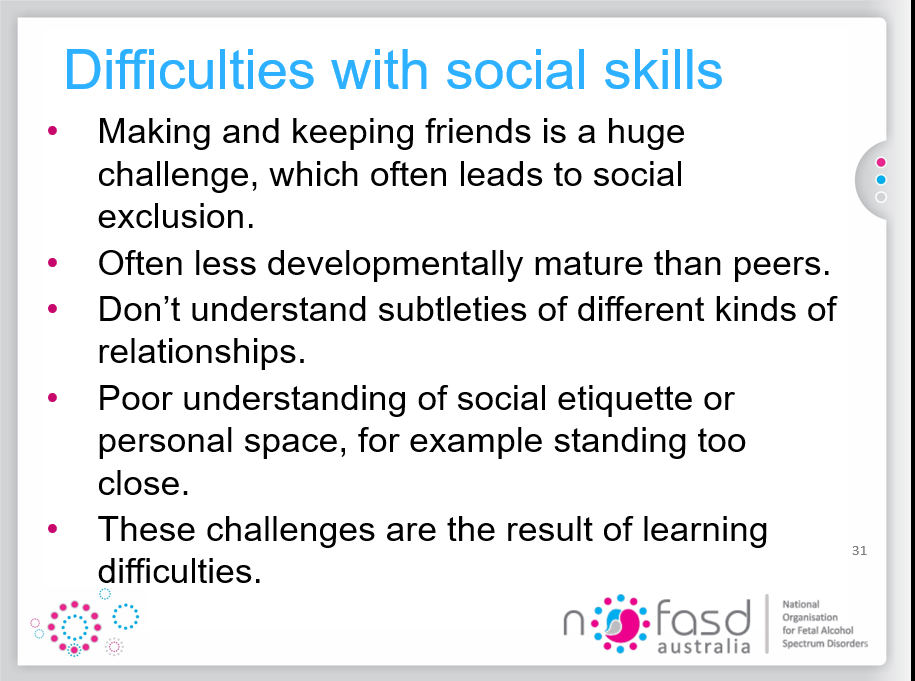 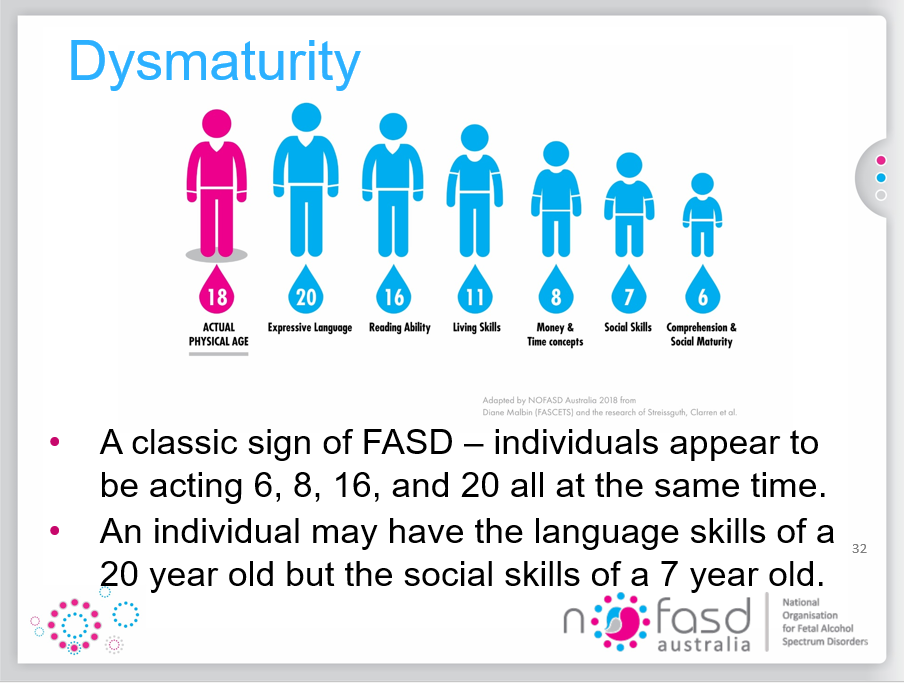 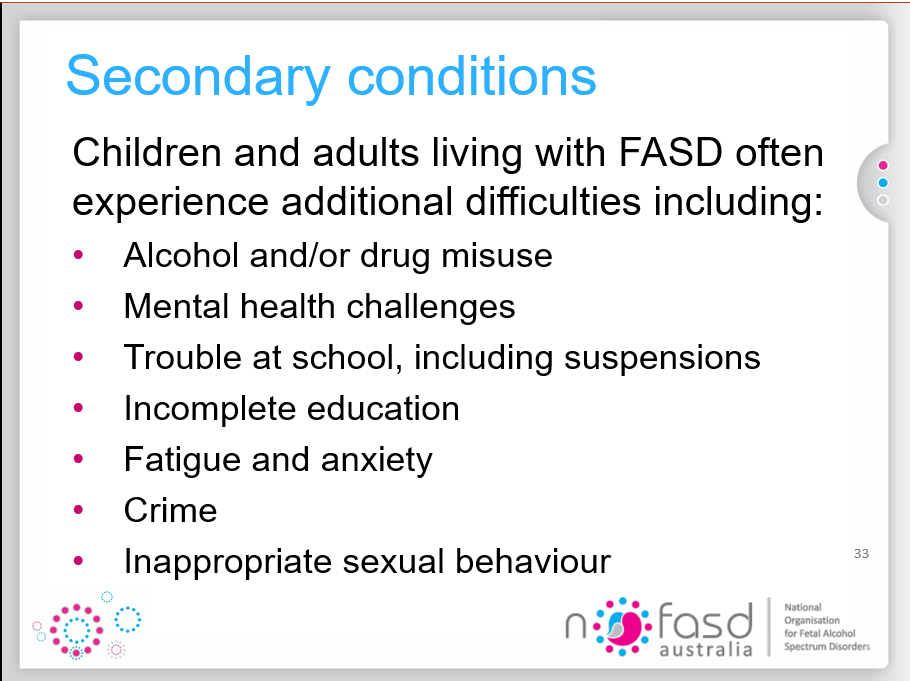 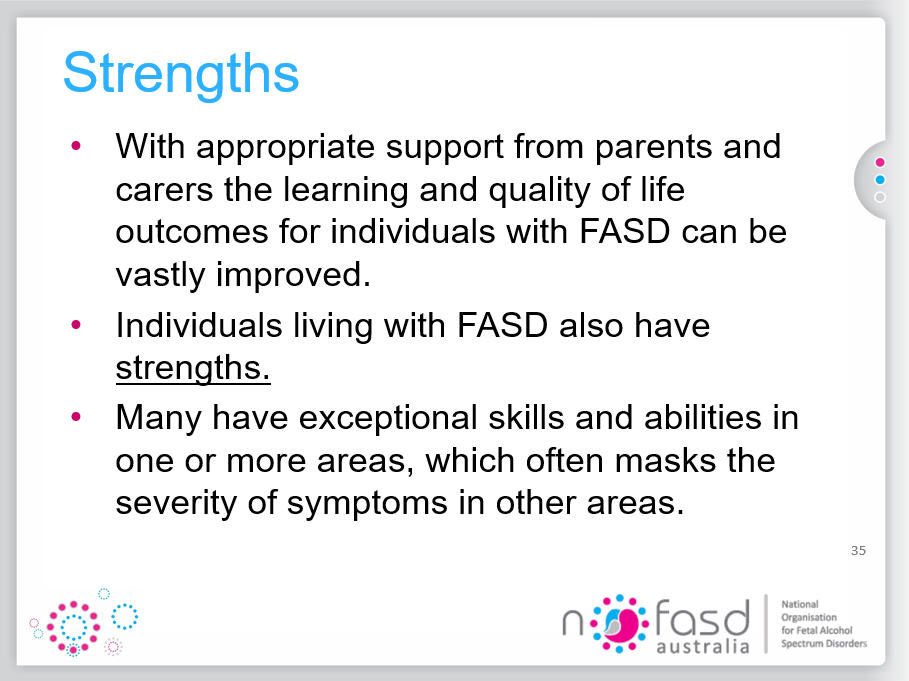 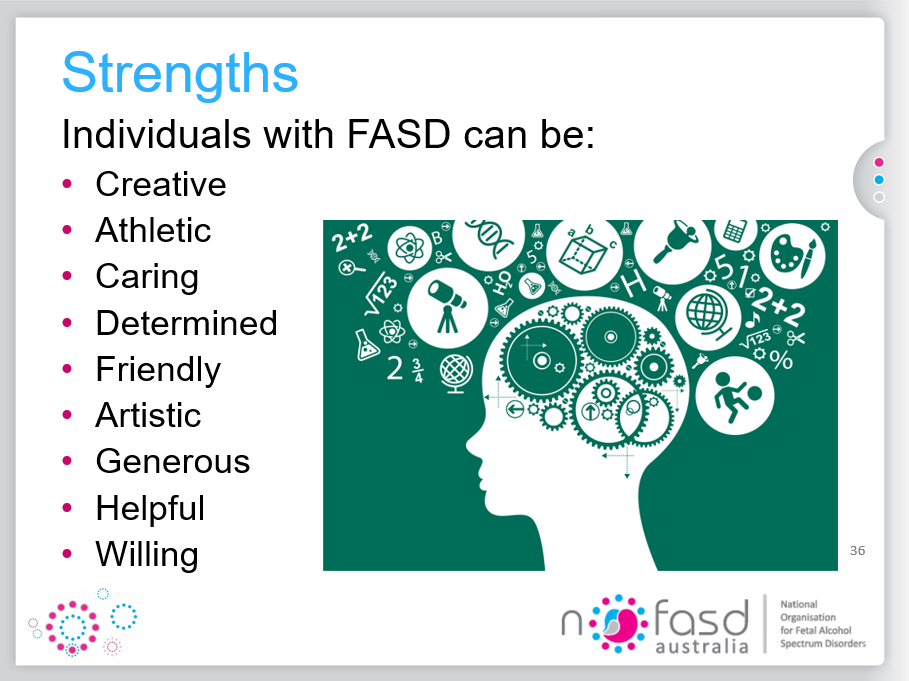 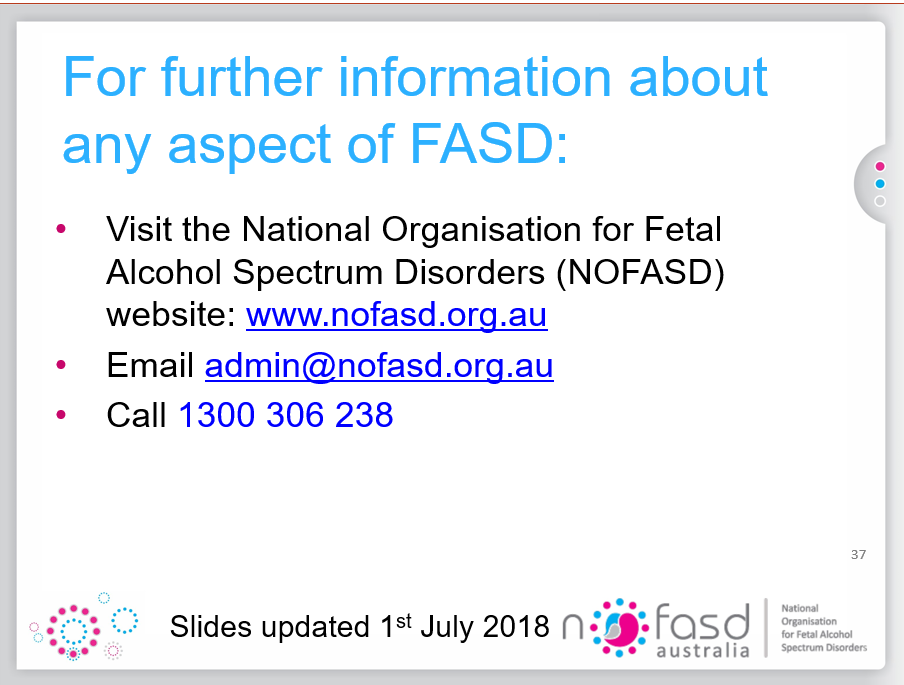 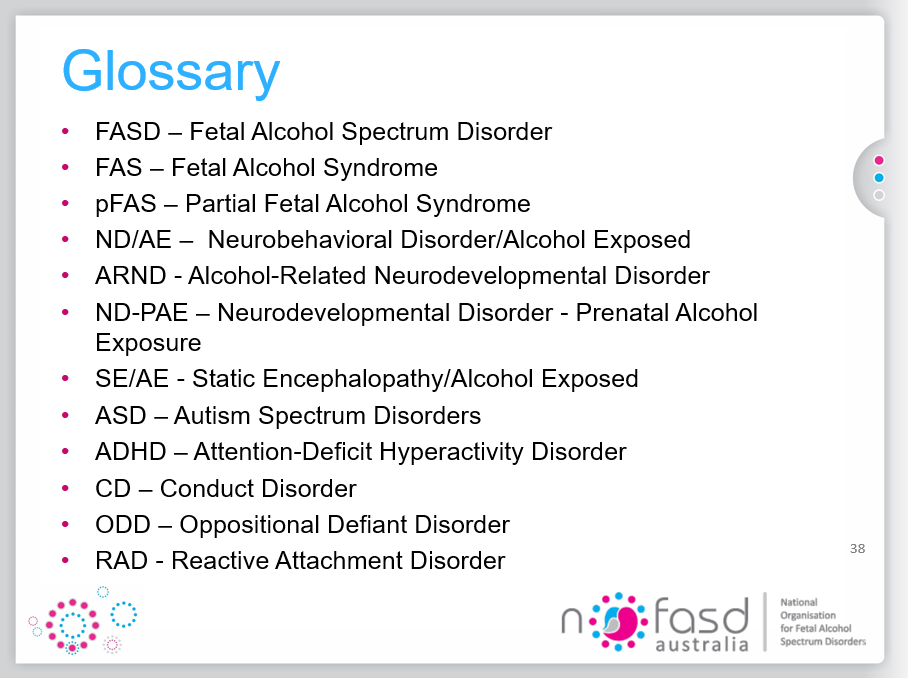 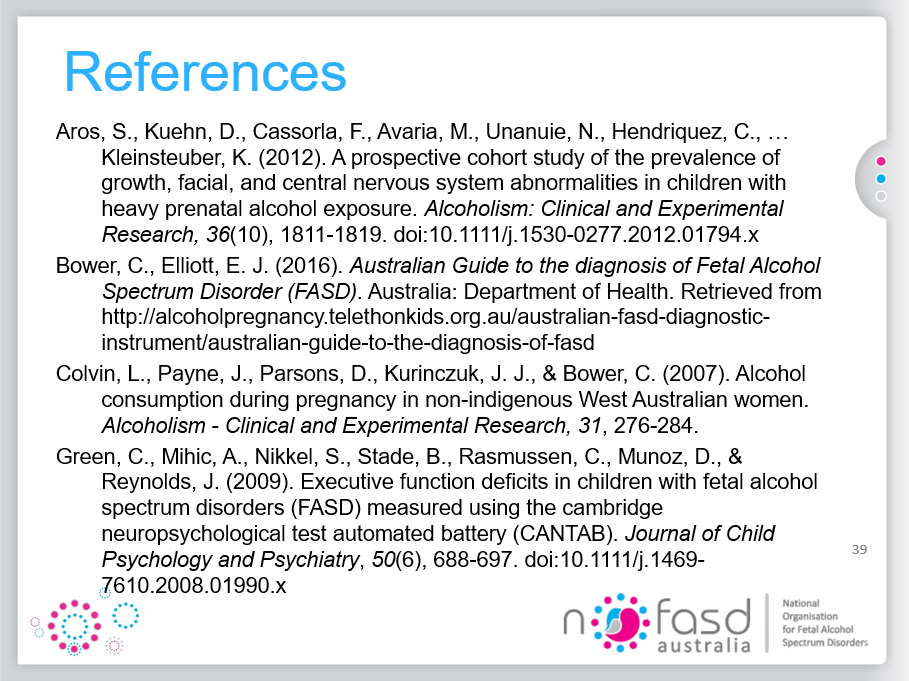 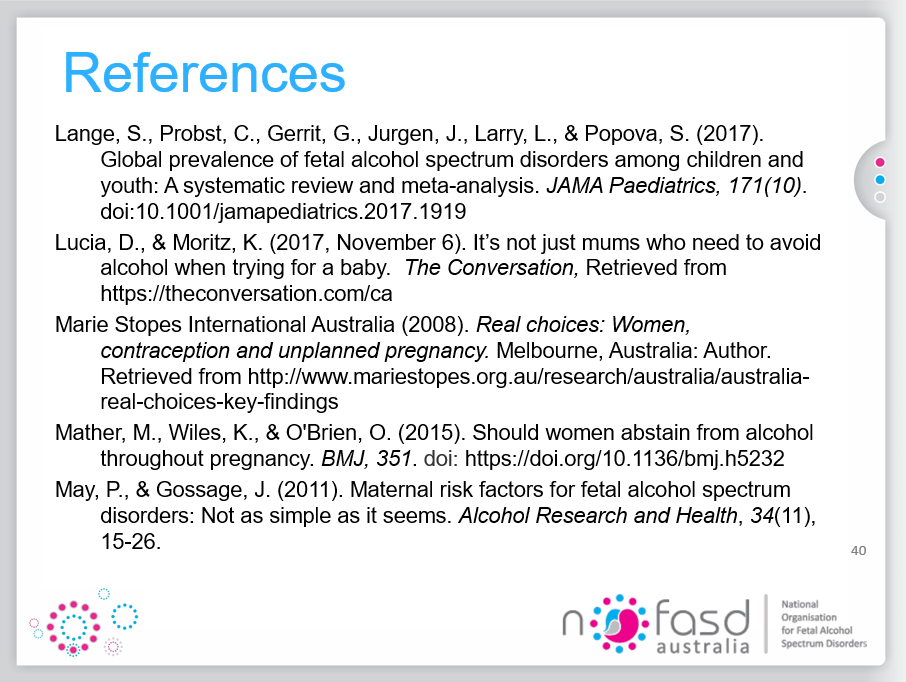 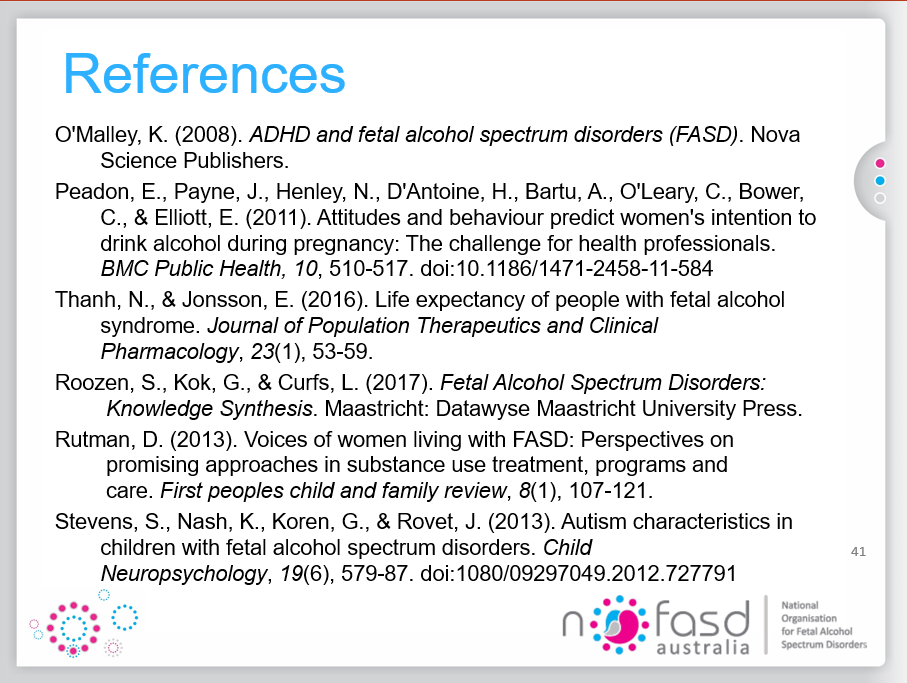 Thank You
National Organisation for Fetal Alcohol Spectrum Disorders

postal: PO Box 169, Morley, WA 6062
telephone: 1300 306 238
email: enquiries@nofasd.org.au
website: www.nofasd.org.au

ABN : 93 833 563 942
Selected references
Blaschke, K, Altaverne, M & Struck, J. (2009). Fetal Alcohol Spectrum Disorders Education Strategies: Working with Students with a Fetal Alcohol Spectrum Disorder in the Education System, Centre for Disabilities, Sanford School of Medicine of the University of South Dakota
 Bower C, Elliott E, 2016, on behalf of the Steering Group. Report to the Australian Government Department of Health: Australian Guide to the diagnosis of Fetal Alcohol Spectrum Disorder (FASD).
 Grant, B. (2015). Barriers to alcoholism treatment: reasons for not seeking treatment in a general population sample. Journal of Studies on Alcohol, 58(4), 365–371. 
 Jones, K., Smith D., Ulleland., C., Streissguth, P. (1973). Pattern of malformation in offspring of chronic alcoholic mothers. Lancet. 1(7815), 1267-71.
 Lawryk, L. (2005). Finding perspective ... Raising successful children affected by FASD. Alberta:OBD Triage 
 Malbin, D (2000). Trying Differently Rather than Harder, Portland:FASCETS
 McLean, S., Kettler, L., Delfabbro, P., & Riggs, D. (2012). Frameworks for understanding challenging behaviour in out-of-home care. Clinical Psychologist, 16(2), 72-81.
 O'Keeffe L, Kearney P, McCarthy F, et al (2015). Prevalence and predictors of alcohol use during pregnancy: findings from international multicentre cohort studies, BMJ Open 2015(5):e006323. 
 Paley, B., & O’Connor, M. (2011). Behavioral interventions for children and adolescents with fetal alcohol spectrum disorders. Alcohol Research & Health, 34(1), 64–75. 
 Rasmussen C, Soleimani M, Pei J. (2011). Executive functioning and working memory deficits on the CANTAB among children with prenatal alcohol exposure. J Popul Ther Clin Pharmacol. 18(1):e44-53.